CDE ESEA and ESSER Office Hours
August 29, 2024
ESEA/ESSER Office Hours
Topics:
Upcoming ESEA Foundations Training
ARP ESSER III Liquidation Extensions
ESSER Reporting Requirements
ESEA Reminders and Updates
ESEA Foundations Training
October 10, 2024 from 1:30-4:00 PM
The Federal Programs and Supports Unit will host an “ESEA Foundations” training. Federal programs directors and district staff who are new to managing federal funds are welcome to attend. The training will provide information on each ESEA program and will highlight a variety of tools and resources for understanding and meeting the ESEA requirements. Time will be reserved during the training for networking within regions.  Register here.
[Speaker Notes: Rachel E.]
ARP ESSER III Liquidation Extensions
[Speaker Notes: Nadine, Kriselda]
Liquidation Extension Requests
The U.S. Department of Education (USDE) is accepting liquidation extension requests from State Educational Agencies (i.e., CDE) on behalf of the State and all subrecipients of ARP ESSER III grantees for any allowable activities that are properly and fully obligated by September 30, 2024! CDE must submit a request to USDE for approval before extensions can be granted. 
Connection to COVID-19 pandemic still required! 
Activities must be allowable under ARP ESSER III, reasonable, and necessary to to respond to, recover from, or emerge stronger from the pandemic!
Activities must be in the LEA/grantees’ application for funds (even if submitted through a Post Award Revision). 
CDE has created a process for LEA/grantees to submit a request for CDE to include in our State’s submission to USDE for review and approval.
[Speaker Notes: Nazie]
ARP ESSER III Liquidation ExtensionsObligation and Liquidation Requirements
[Speaker Notes: Kriselda]
What does it mean to “Obligate” Funds?
The regulations at 34 C.F.R. § 76.707 govern when an obligation of Federal funds by a State or subgrantee such as an LEA occurs. Specifically, the obligation is made on the date that the State or subgrantee makes a binding written commitment to obtain the services, work, or products. 
For rental or lease of real or personal property, the obligation is made when the property is used. 
For salaries and benefits, the obligation is made when the services are provided (i.e., work is done). 
For contracts, the obligation is made when the agreement between both parties is made official.
[Speaker Notes: Kriselda]
Obligation and Liquidation Requirements
[Speaker Notes: Kriselda]
What does it mean to “Liquidate” Funds?
The drawing down and expenditure of funds by a grantee for obligations incurred during the grant’s legal obligation period. Timely liquidation occurs during the project performance period and through the first 120 days for the State and 90 days for LEAs/subrecipients after the final day of that period or an extension of that period authorized by ED, pursuant to 2 C.F.R. § 200.344(b).
[Speaker Notes: Kriselda]
Why Late Liquidation
Additional time to draw down COVID-relief funds so timely obligated activities can be paid
Additional time to carry out contracts, or other properly made obligations, for allowable activities when those obligations were made on or before the statutory deadline of September 30, 2024
Cautions: 
Late liquidation extends the reporting and monitoring periods. 
Prepayment is discouraged and considered a high risk activity
The obligation date of September 30, 2024 is set in statute and cannot be extended by U.S. Department of Education, nor CDE
[Speaker Notes: Kriselda]
What activities are eligible?
Activities that contribute to the acceleration of academic success for students, including those furthest from opportunity and with the greatest need
Three main evidence-based strategies to consider
Increasing daily student attendance
Providing high-quality tutoring
Increasing access to before, after, and summer learning and extended learning time
Any allowable costs of ARP ESSER
[Speaker Notes: Nadine]
Examples of Allowable Expenses for Liquidation Extension
Projects that promote regular student attendance and reduce chronic absenteeism, such as early warning intervention systems or home visits programs
Contracted evidence-based tutoring services throughout the 2024-25 school year and other contracted services such as: 
Provide after school and extended learning time during the 2024-25 school year
Provide summer learning opportunities for 2024-25 school year
Counseling services to address mental health needs
Professional development and coaching to educators to build math and literacy instructional capacity provided by a contracted vendor
Targeted improvements to school infrastructure to enhance indoor air quality and environmental safety that keep students healthy in school
[Speaker Notes: Nadine]
Examples of Unallowable Expenses for Liquidation Extensions
Salary and benefits of school or LEA/Grantee employees after 9/30/24
Stipends paid after 9/30/24 to participate in PD opportunities, provide tutoring, or provide extended learning opportunities to students
Substitutes paid after 9/30/24 
Not enough time to obligate the funds
[Speaker Notes: Nadine]
Considerations
Approval is NOT guaranteed
U.S. Department of Education has final approval authority
Approval is a function of completeness of the information, timeliness/validity of the obligation, and a prior approval of the activity in the LEAs/grantees’ application or Post Award Revision
Be sure to provide enough information to clearly indicate proper and timely obligations
LEAs/grantees must submit evidence of obligation at the time of submitting request to CDE
Additional details are necessary when referencing costs related to contracted services
LEAs/grantees must provide a justification regarding the necessity of a liquidation extension. Avoid having the same Use of Funds Justification for each line item
[Speaker Notes: Nadine]
How to Apply
Fill out a SmartSheet Application with the following information
LEA/Grantee name, number and UEI
LEA/Grantee contact name, number, and email
Funding source the activities come from (90%, Supplemental, State Reserve)
Total award allocation for that funding source
Total amount of obligated funds needing an extension
[Speaker Notes: Nadine]
How to Apply continued
Complete and upload the included Excel Spreadsheet with a line item breakdown for each activity which needs a liquidation extension
Cover Page
Budget ID Reference Number AND Activity Name 
Amount obligated, amount liquidated, balance remaining, amount of obligated funds needing extension
Use of Funds that an extension is being requested for
Justification as to why these funds need an extension
Name of documentation of full and proper obligation by 9/30/24
[Speaker Notes: Nadine]
How to Apply continuation
Upload the completed spreadsheet to the Smartsheet Application 
Upload required documentation to the Smartsheet Application
Copy of the contract for services, purchase order or communication with vendors, contract with change order, etc. to support the request and demonstrate full and proper obligation
Submit  ONE application for EACH funding source that has activities you are requesting an extension for
Submit by October 15, 2024
[Speaker Notes: Nadine]
Example of Strong Request
Example of a Strong Request
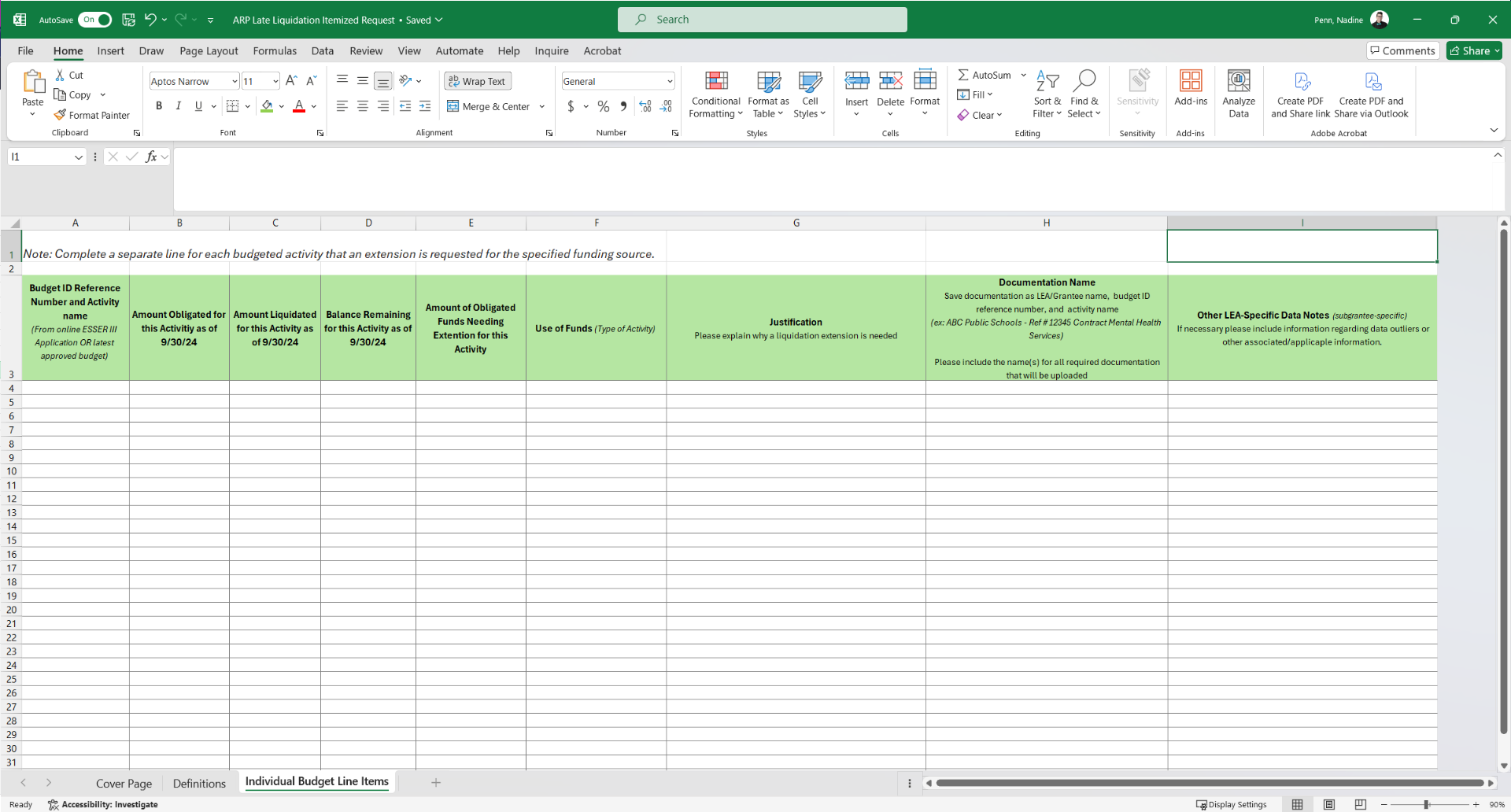 Budget ID Reference Number: 12345 and Activity Name: Contracted Mental Health Services
Amount Obligated for this Activity as of 9/30/24: $465,097
Amount Liquidated for this Activity as of 9/30/24: $5,097
Balance Remaining this Activity as of 9/30/24: $460,000
Amount of Obligated Funds Needing Extension for this Activity: $460,000
[Speaker Notes: Nadine]
Example of Strong Request Continued
Example of a Strong Request continued
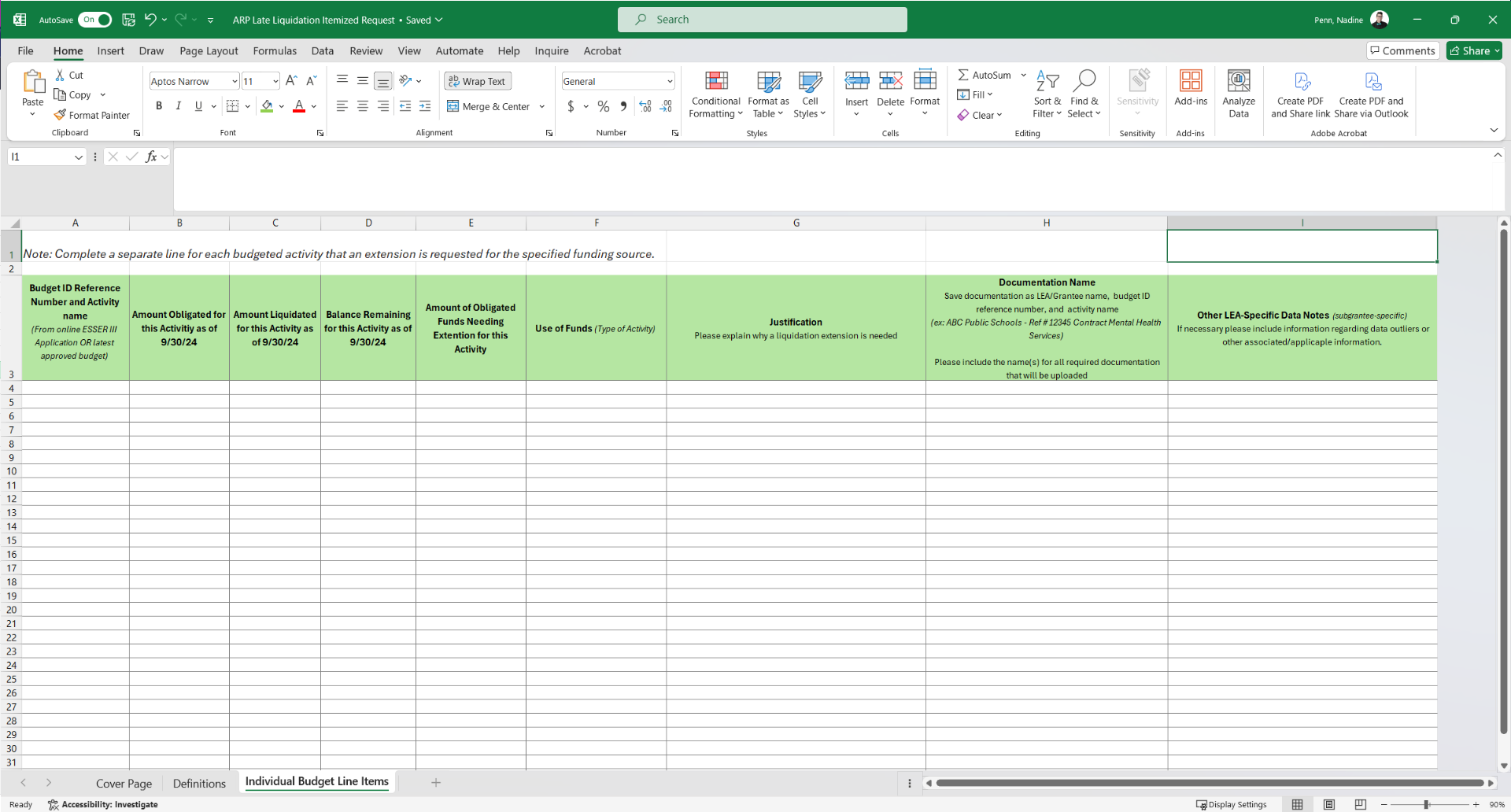 Use of Funds: Mental health telehealth services; delayed SEL materials (supply chain)
Justification: LEA had contracted for mental health support services to high school students; however, the original vendor went out of business and services could not be completed. A new vendor had to be hired for services in the 2024-2025 school year. New contract was scheduled for Board approval on 8/1/24 with contract execution occurred by end of August 2024 (using funds not reflected as obligated). CONTRACT FULLY OBLIGATED prior to 9/30/24.
[Speaker Notes: Nadine]
Strong Request Continued
Example of a Strong Request continued
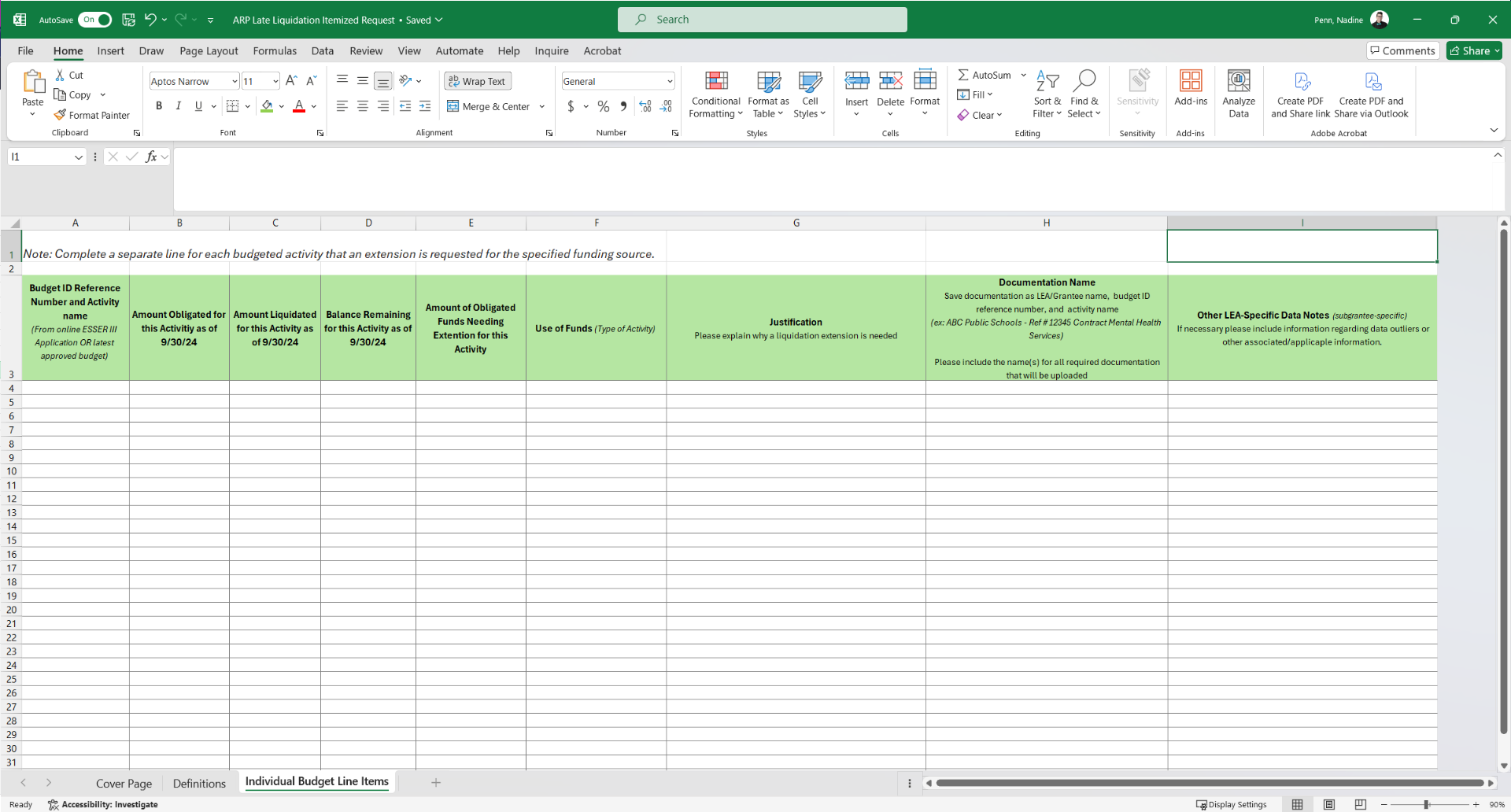 Documentation Name: ABC Public Schools-Ref # 12345 Contract Mental Health Services
Other Specific Data Notes: New contract will provide 300 hours of services.
[Speaker Notes: Nadine]
Approval and Follow Through Process
ESSER Team Leads will review the submitted application for completeness and reach out with any further questions
Once ESSER Team Leads approve the request it is passed off to members of the ESSER Steering Committee for approval
Once approved by the ESSER Steering Committee the request will be added to CDE’s template to submit to U.S. Department of Education
When CDE receives approval from U.S. Department of Education the LEA will be notified of final approval
LEA will be required to submit a Post Award Revision to add / revise the extended activity, if any additional changes are needed
LEA/grantee will make payments and submit a Request for Funds Form to request reimbursement.
[Speaker Notes: Nadine]
Start Planning Now
If you are considering requesting a liquidation extension, please email Nazie Mohajeri-Nelson to set up a time to discuss the activity(ies) for which an extension will be requested
Gather documentation of the full and proper obligation
Document reasons for needing a liquidation extension
[Speaker Notes: Nadine]
Application Links
ARP Late Liquidation Extension SmartSheet Request Form
 
Excel Spreadsheet
Link is also available on the Smartsheet
[Speaker Notes: Nadine]
Important Deadlines
CDE must submit to U.S. Department of Education by December 31, 2024

LEAs and CBOs must submit to CDE by October 15th, 2024

Requests may only include any allowable costs that have been obligated by September 30, 2024 and already approved by CDE as allowable, reasonable, and necessary to respond to, recover from, or emerge stronger from the pandemic.  

For activities that will not be liquidated by November 15, 2024
[Speaker Notes: Kriselda]
Resources
CDE’s Multi-Year Educational Subscriptions Guidance
CCSSO ARP ESSER III Late Liquidation Fact Sheet
U.S. Department of Education Late Liquidation Webinar
[Speaker Notes: Kriselda]
Contacts
Nazie Mohajeri-Nelson
mohajeri-nelson_n@cde.state.co.us
720-626-3895
Nadine Penn
penn_n@cde.state.co.us
720-795-2352
Kriselda Craven
craven_k@cde.state.co.us
720-355-1118
[Speaker Notes: Kriselda]
ESSER Reporting Requirements
[Speaker Notes: Tina]
ESSER Annual Performance Report
The U.S. Department of Education has been authorized by Congress to collect data from all ESSER I, II, and III grantees, including but not limited to the uses and impact of funds. CDE is able to use the ESSER I, II, and III applications to provide the vast majority of the requested data on behalf of our grantees, with the exception of the following data points:
How students with poor attendance or participation have been re-engaged;
How school-level allocations were determined; and
LEA participation in specified ESSER activities.
This is an annual reporting requirement that is a year lagged for each year corresponding with the uses of ESSER I, II, and III funds. For example, in May 2024, CDE reported data for the 2022-2023 ESSER-funded activities.
[Speaker Notes: Tina]
Re-Engaging Students Survey
All districts will receive a Google Form consisting of the following questions:
Did your LEA seek to re-engage students with poor attendance or participation?
If Yes, how did the LEA seek to re-engage students with poor attendance or participation? (check all that apply)
Direct outreach to students
Engaging the school district homeless liaison
Partnering with community-based organizations
Offering home internet service and/or devices
Implementing new curricular strategies to improve student engagement
Offering credit recovery and/or acceleration strategies
Other: please describe
[Speaker Notes: Tina]
Allocating Funds Survey
Only those districts that budgeted funds at the school-level (public schools, including charter schools) during the relevant school year will receive a Google Form consisting of the following questions:
How did your LEA allocate ESSER (I, II, and/or III) funds? (check all that apply)
Flat amount per school or per pupil
Number or proportion of students at the school with specific curricular needs, such as students with disabilities or English language learners
Number or proportion of students at the school who are eligible for Free or Reduced-Price Lunch and/or other indicators of low-income background
Measure(s) of lost instructional time (“learning loss”)
Stakeholder or community input
Title I status
Other: please describe
[Speaker Notes: Tina]
LEA Participation in ESSER Activities Template
All subgrantees will receive an Excel template to report on the following:
How did the LEA use ESSER (ESSER I, ESSER II and/or ARP ESSER III) funds to support learning recovery or acceleration for student groups who were disproportionately impacted by the COVID-19 pandemic?
Evidence-based summer learning or summer enrichment programs
Evidence-based afterschool programs
Extended instructional time (including extended school day, week, or year)
Evidence-based high dosage tutoring
Early childhood education program expansion or enhancement
Full-service community schools
Purchasing educational technology
[Speaker Notes: Tina]
Summer Learning, Afterschool Programs, and High Dosage Tutoring
If the LEA used ESSER funds for evidence-based summer learning or summer enrichment programs, evidence-based afterschool programs, or evidence-based high dosage tutoring:
Is this program available to all students?
If no, indicate the number of students this program serves at full capacity.
Total unique headcount of students that participated in this activity.
Indicate the number of eligible students and the number of students that participated in the activity (within each student group).
Eligible refers to students within the student group who meet eligibility criteria for participation, such as belonging to the appropriate grade for the activity.
[Speaker Notes: Tina]
Extended Instructional Time
If the LEA used ESSER funds to implement extended instructional time:
Is extended instructional time in place at all schools within the LEA?
If yes, no further response is required.
If no, indicate the unique headcount of students enrolled in schools within the LEA with mandatory extended instructional time.
Indicate the number students from each student group enrolled in schools with extended instructional time.
[Speaker Notes: Tina]
Early Childhood Education Program Expansion or Enhancement
If the LEA used ESSER funds to implement early childhood education program expansion or enhancement:
Did this LEA expand or enhance its early childhood program?
If programs were expanded, then: 
How many additional students or slots were funded with ESSER I, ESSER II or ARP ESSER in the most recent school year? Please include students or slots that were fully and partially funded with ESSER I, ESSER II, or ARP ESSER funds.
Total unique headcount of students enrolled in an early childhood education program within the LEA.
Indicate the number of students from each student group enrolled in an early childhood education program within the LEA.
[Speaker Notes: Tina]
Full-Service Community Schools
If the LEA used ESSER funds to implement full-service community schools:
How many new or additional full-service community schools were launched using these funds in this LEA?
How many current full-service community schools received additional services and/or support using these funds?
What is the total enrollment in full-service community schools supported with ESSER funds within this LEA?
[Speaker Notes: Tina]
Purchasing Educational Technology
If the LEA used ESSER funds to purchase educational technology:
Was educational technology purchased for all students?
If no, indicate the number of students for whom educational technology was purchased.
Indicate the number of eligible students and the number of students that received or were directly supported by the educational technology (within each student group).
[Speaker Notes: Tina]
Applicable Student Groups
Where applicable, counts must be reported separately for each of the following student groups:
Students with one or more disabilities
Low-income students
English learners
Students in foster care
Migratory students
Students experiencing homelessness
By each major racial/ethnic group
Other student population
Grantees should only report students counts in this category if the LEA provided programs that targeted specific student groups that are not included in the list of defined categories.
[Speaker Notes: Tina]
Reporting Deadlines
Data must be collected for the 2023-24 and 2024-25 school years:
SY 2023-24 collections will be due December 20, 2024.
SY 2024-25 collections will be due July 28, 2025 to accommodate late liquidations, but can be submitted as soon as data are available.

CDE will begin disseminating surveys the beginning of September.
[Speaker Notes: Tina]
Reporting Multiple School Years
To streamline the data collection process, CDE will disseminate surveys/templates for both school years simultaneously.
Re-Engaging Students Survey and School-Level Allocation Survey will consist of separate Google Forms for each school year.
Each Google Form should only be submitted once per year upon completion.
LEA Participation in ESSER Activities templates will include sections for reporting both school years.
If data are available for both school years, LEAs may submit a single template containing data for both years by December 20, 2024.
If data for SY 2024-25 are not yet available, LEAs may initially submit a template containing data for SY 2023-24 only, but revise and resubmit the template to include data for SY 2024-25 at a later date.
[Speaker Notes: Tina]
LEA-Level Template, Reporting by Year
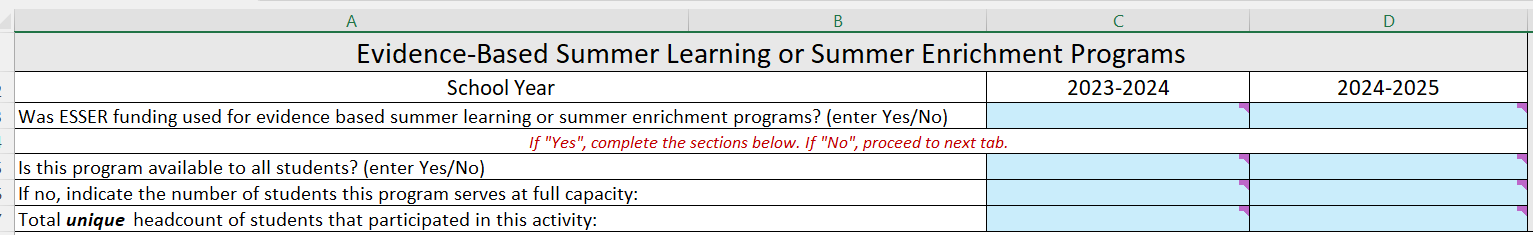 LEAs can use the “2023-2024” column to report activities that occurred from July 1, 2023 to June 30, 2024.
LEAs can use the “2024-2025” column to report activities that occurred from July 1, 2024 to September 30, 2024 or activities that continued beyond September (grantees receiving liquidation extensions or fully obligated activities that carried into the liquidation period).
[Speaker Notes: Tina]
LEA-Level Template, Reporting Student Counts by Year
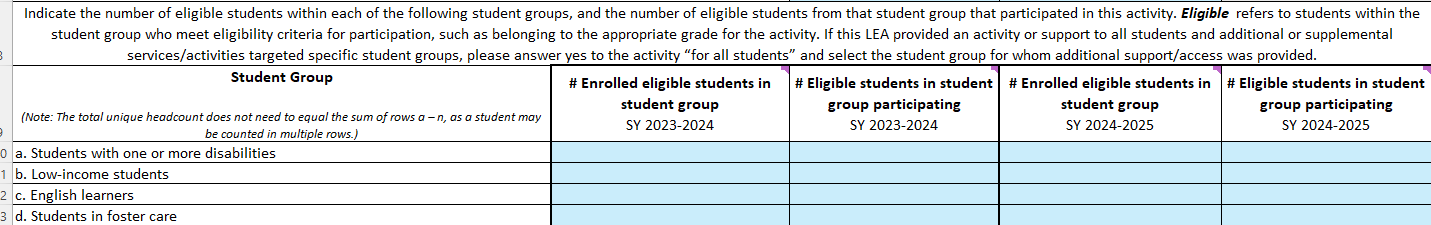 The number of eligible students and the number of students participating should also be reported separately by school year.
[Speaker Notes: Tina]
Student-Level Template, Reporting Students by Year
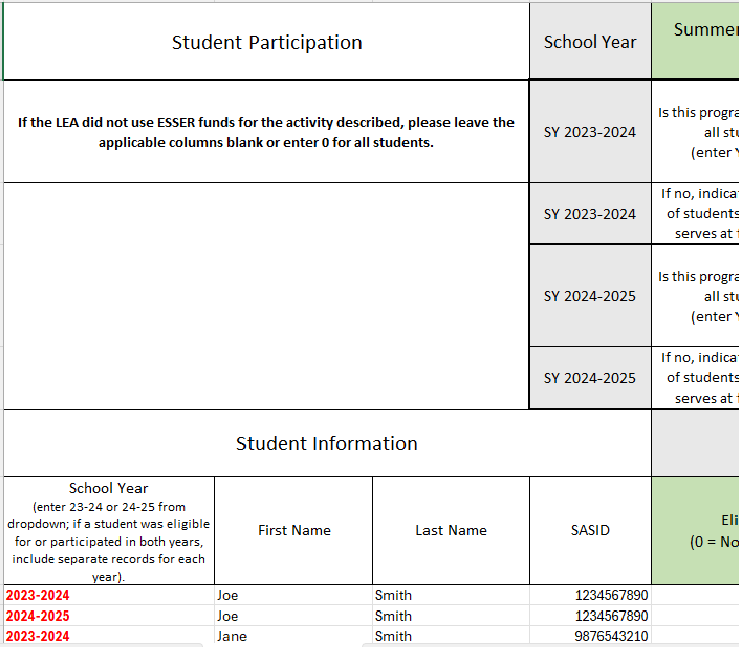 Column A (in red) has been added to indicate the School Year for each student record provided.
[Speaker Notes: Tina]
Student-Level Template, Participation by Year
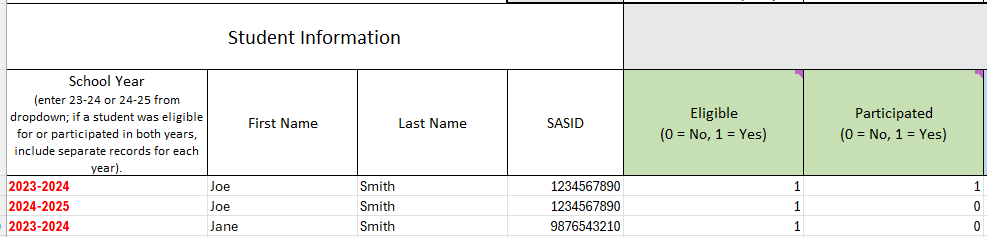 A complete list of eligible and participating students should be submitted for each school year.
Please note, if a student was eligible and/or participated for both school years, two records (one for SY 2023-24 and one for SY 2024-25) should be submitted for that student. See example for Joe Smith above.
[Speaker Notes: Tina]
Next Steps
CDE will send forms to LEAs via email
Forms will be posted on CDE’s website
Additional Office Hours will be announced for seeking technical assistance on the forms if needed
One-on-one support can be requested by emailing Yazmine Patino to request to schedule a date and time for TA
Upcoming Meetings
Looking Ahead…
Any requests for topics or questions?
Upcoming Office Hours 
September 12
Monitoring & RFF Training
September 26
Four-week Letter Notifications
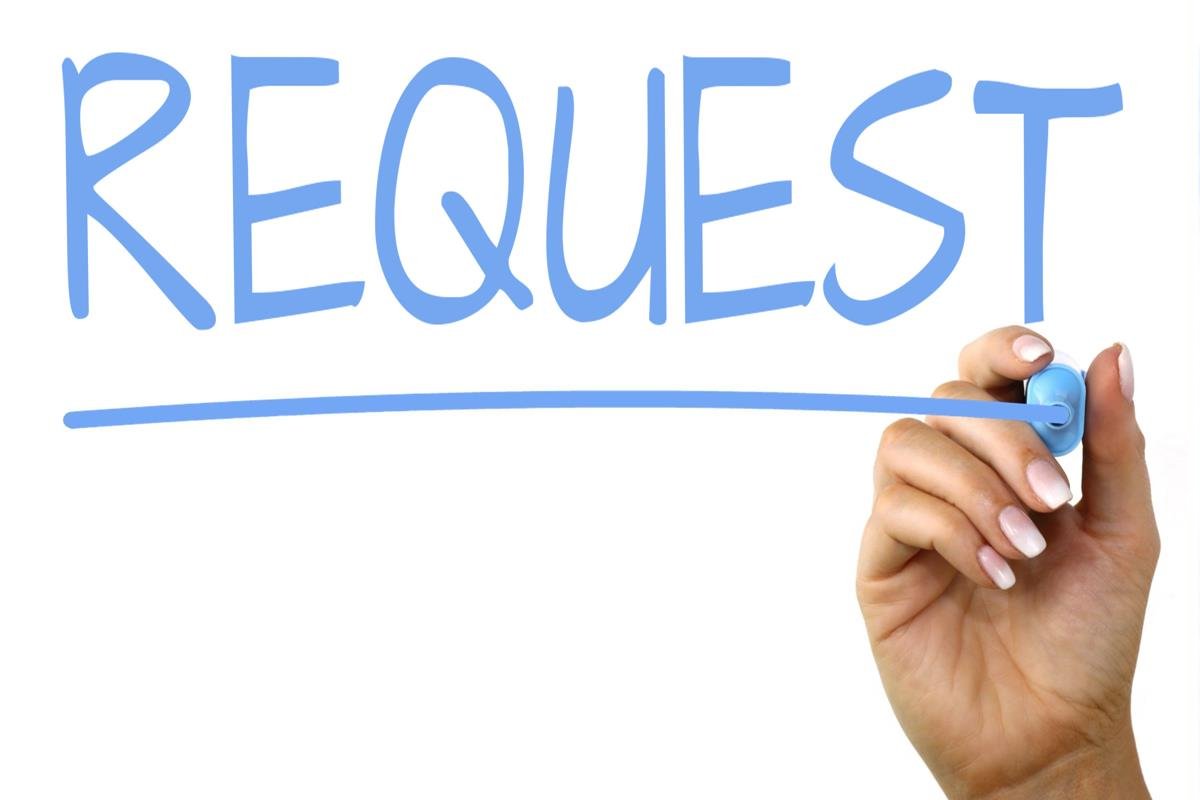 CDE Contacts!
Emails: Lastname_Firstinitial@cde.state.co.us (e.g., Smith_a@cde.state.co.us)